2019 Six Month Review
Emmanuel United Church of Christ
General Overview
Over the last five years Emmanuel has seen a decrease in both attendance and weekly offering amounts. The first six months of 2019 is no different and continues the trend with declining average attendance and offering. There are multiple factors which contribute such as congregational deaths, job/retirement relocation and non-participating members. 

	The following slides will display the data for 2019 and compare 	trends f	rom previous years.
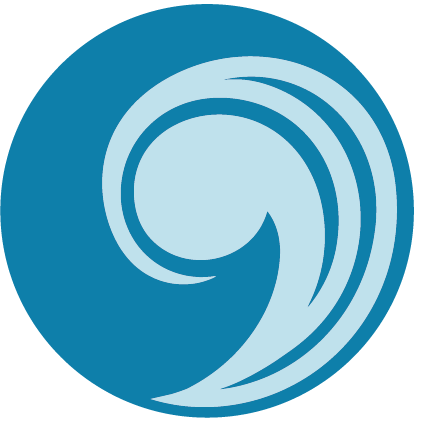 Emmanuel United Church of Christ 2020
Average Yearly Comparison
2018
2019
The amount needed has decreased from 2019 due to a stricter budget, however the overall downward trend continues
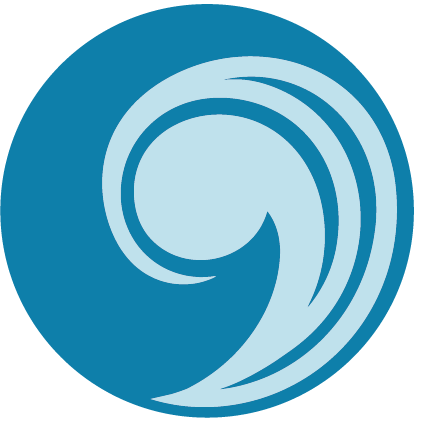 Emmanuel United Church of Christ 2020
Actual to Budget Comparison
Overall the expenses taken from the General Fund align with the budgeted amount totals. There are a few areas which may need to be examined but the total amount spent compared to budgeted amount meets expectations. Each category is within the range of 50% met for six months.
	* Exception: Benevolences which have yet to be sent
BENEVOLENCES: 19%
PASTOR SALARY & BENEFITS: 48.84%
SECRETARY’S SALARY & BENEFITS: 50.19%
PROGRAMS & OUTREACH: 44.49%
BUILDING EXPENSES: 39.53% (electricity, heating fuel, maintenance removed in 2019 and not calculated here)
INSURANCE: 54.87%
MISCELANEOUS: 31.28%
	*Note: Above sources do not include fundraisers and only compare budget to General Fund
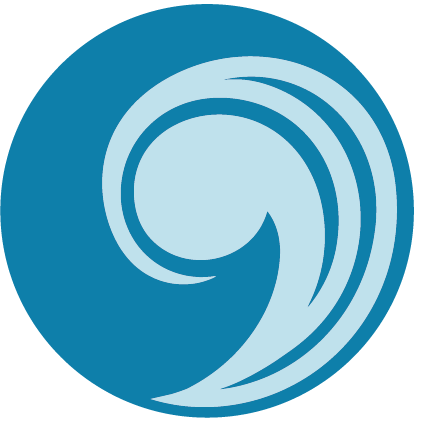 Emmanuel United Church of Christ 2020
Detail of Over Budgeted Items
As mentioned, there are a few items to examine.
Office Supplies
The office supplies category includes ink purchases and bulletins. Both of which are on the higher side for six months.


Secretary’s Social Security withholding.
The amount appears to be over budget however the budget format does not allow for calculation of taxes. Rather than change the budget format, the taxes were included in this line item. Given all categories of the secretary’s expenses the projection is very close to 50% of budget.
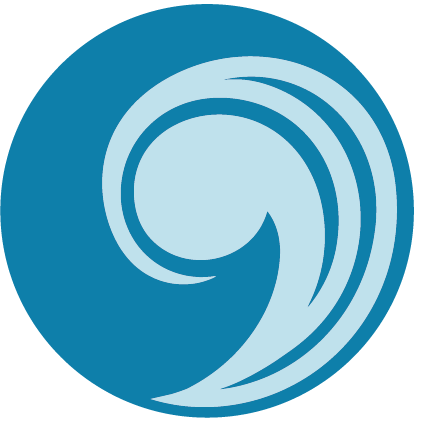 Emmanuel United Church of Christ 2020
Yearly Summary by Account (all sources)
Items to note:
Building Fund incurred the payment for the roof ($5150) which is one of the factors for the large deficit. 
Less the roof payment, the Building Fund is decreasing at a rate around $8k per year.
After moving electricity and heating fuel to the building fund, the general fund has stabilized and has a positive balance over the last six months.
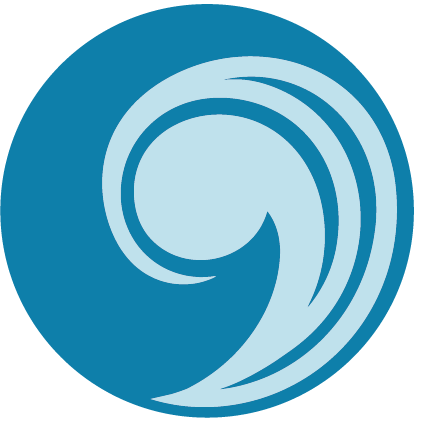 Emmanuel United Church of Christ 2020
Expenses to Income Comparison
Emmanuel United Church of Christ 2020
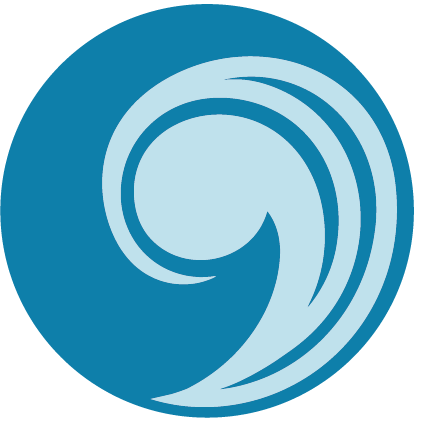